Information Technology Report

Mick Hanna
Supervisor, IT Support Services


ERCOT Public
August 2021
Incident Report Highlights
Service Availability – July 2021
Retail Market IT systems met all SLA targets
Market Data Transparency IT systems met all SLA targets
Retail Incidents & Maintenance – July 2021
July 18, 2021 08:00-13:52 - SFO
July 7 & 8, 2021 - Due to an internal system issue, ERCOT is reprocessing several retail transaction files received on July 7, 2021.  This will necessitate the generation of duplicate transactions sent to both LSEs and TDSPs.  Duplicate EDI retail transactions received via NAESB should be ignored per EDI processing standards.
July 29, 2021 – ListServ implementation for on-site hosting.
July 26 10:30 a.m. - 2:45 p.m.- Subset of outbound TX SET transactions were not processing.  
Non-Retail Incidents & Maintenance – July 2021
July 13-15, 2021 SFO Week
July 6, 2021 2:00 PM to 6:00 PM – MPIM Oracle Database Upgrade. 
July 12, 2021, 15:25 – 18:00 CDT. System maintenance. 
July 27 - 29, 2021 – Standard release schedule.
2
retry_id = 3192906
MarkeTrak Performance
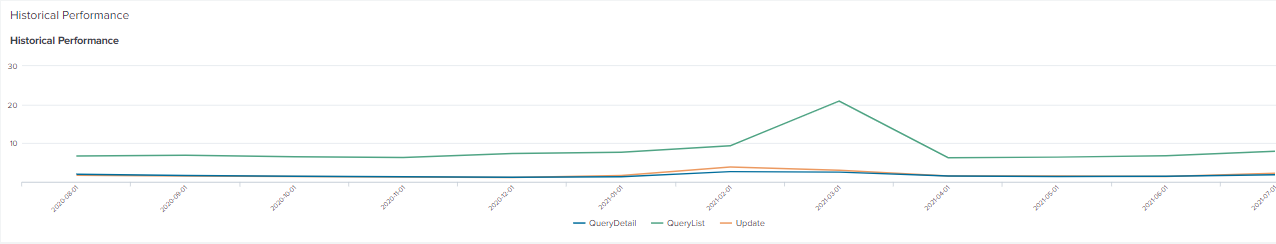 3